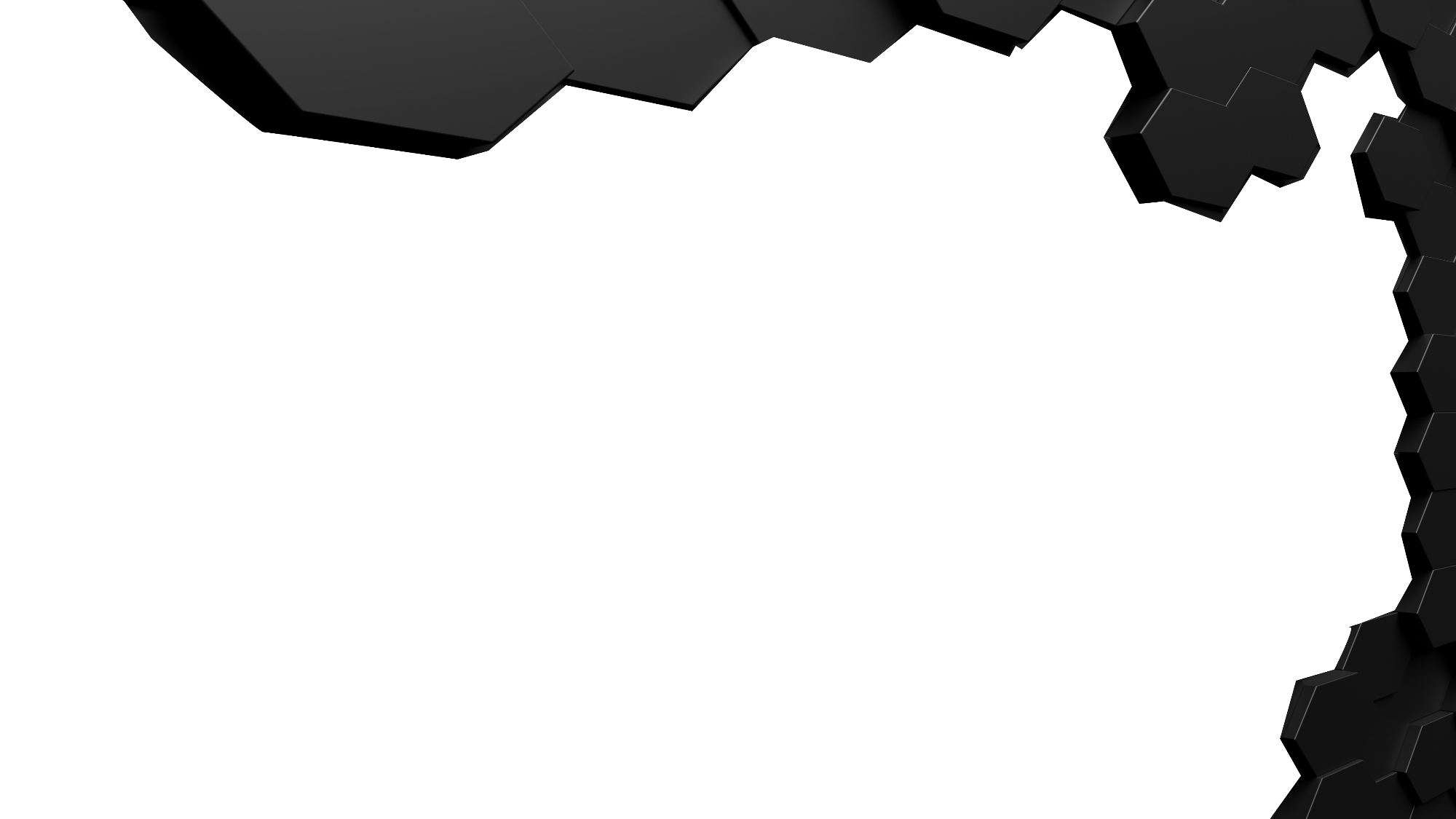 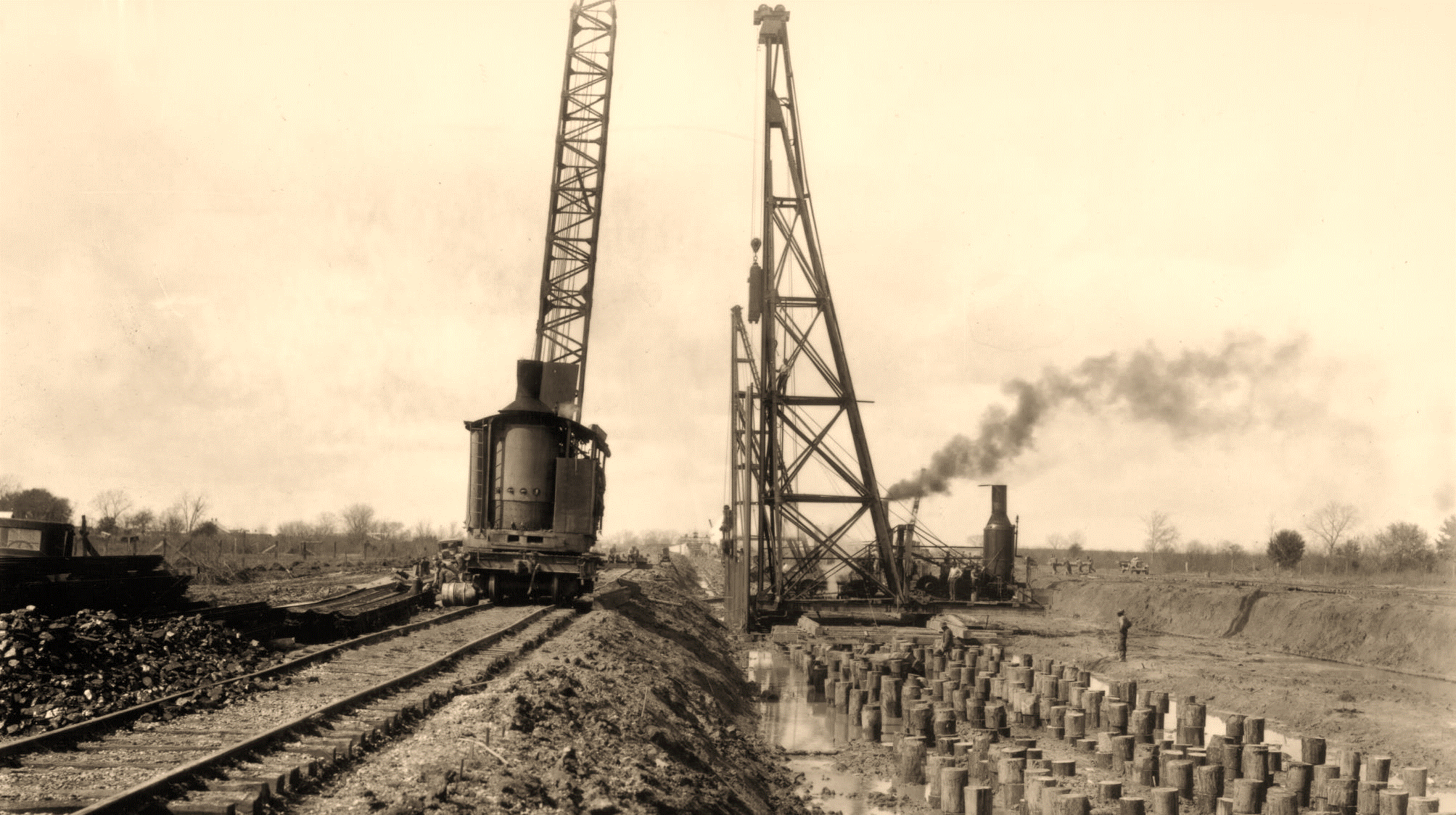 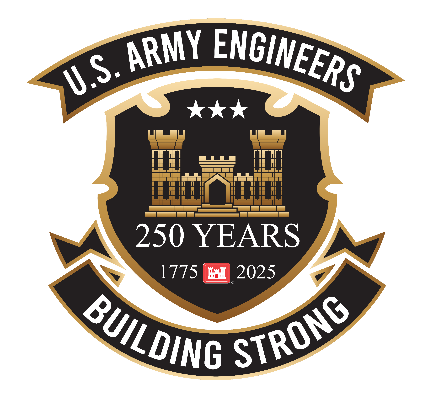 ASSOCIATION OF LEVEE BOARDS OF LOUISIANA
New Orleans District Update
COL Cullen Jones, P.E. PMP
1 MAY 2025
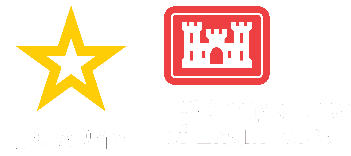 USACE NEW ORLEANS DISTRICT FLOOD RISK MANAGEMENT
REDUCING RISK THROUGHOUT SOUTH LOUISIANA
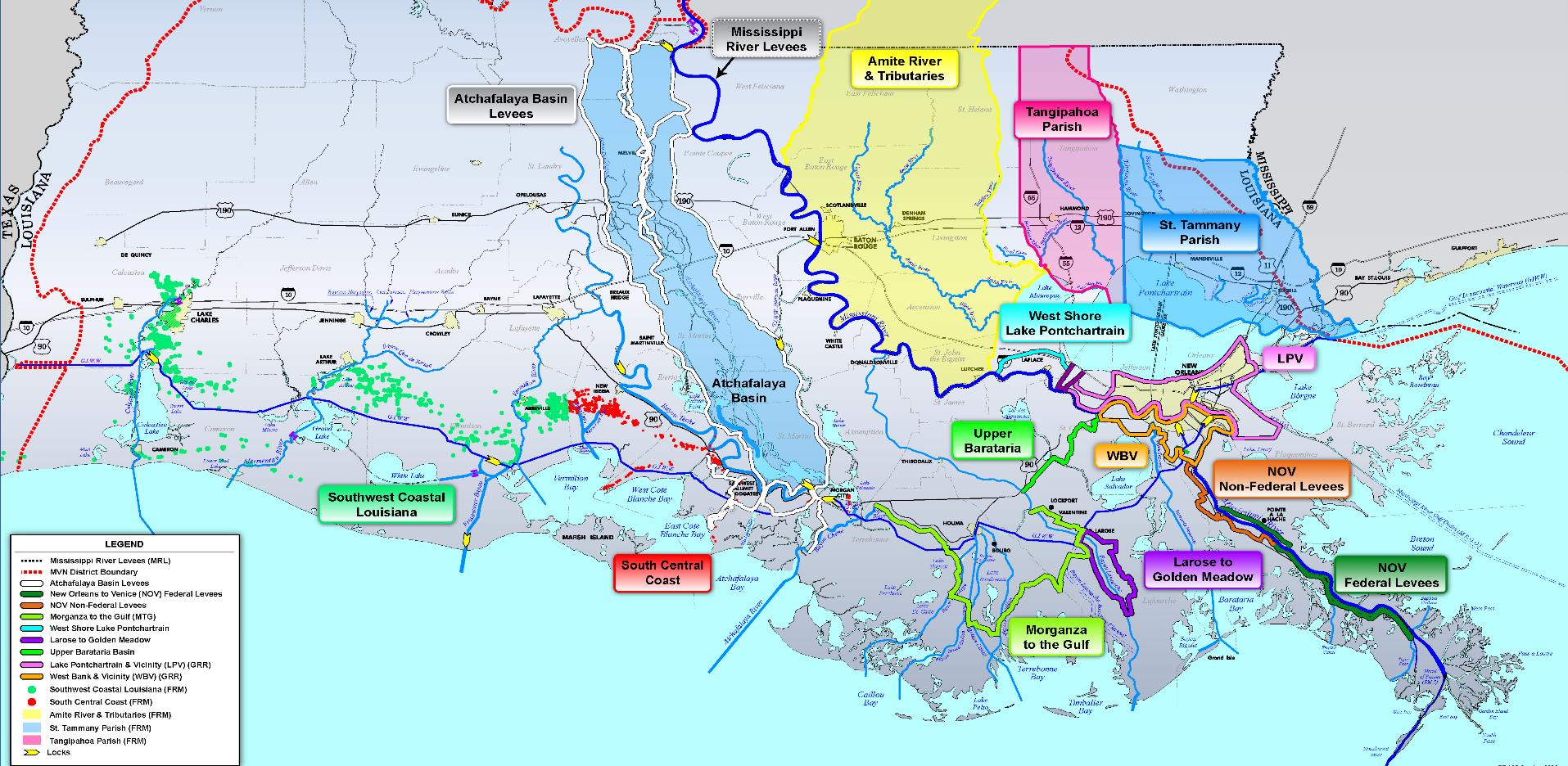 Eight FRM systems in active construction
Three undergoing feature design
Two active FRM studies
Two resiliency GRR studies underway
USACE NEW ORLEANS DISTRICT FLOOD RISK MANAGEMENT
2025 MISSISSIPPI RIVER HIGH WATER
IN PARTNERSHIP WITH RRABB, EBR, SLFPA-E & W, PLD, SMLD, ABLD, LBLD, & PPG
Phase I activated on FEB 24 and again on APR 14, 2025.
Phase II activated on APR 23, 2025.
Bonnet Carre’ Spillway is no longer forecasted
Anticipate passing just below the operational trigger
Highest mainstem flows since 2020
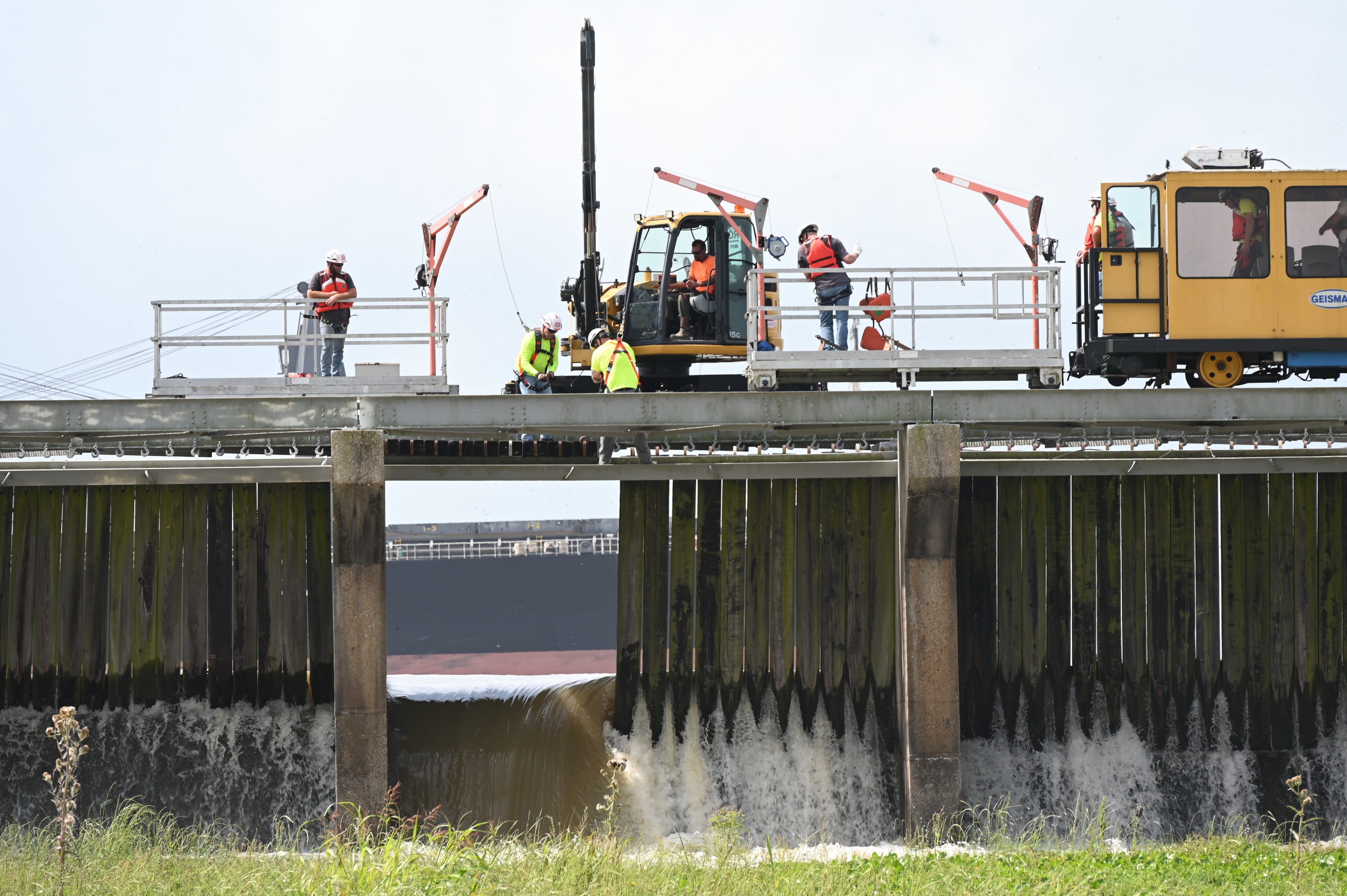 USACE NEW ORLEANS DISTRICT FLOOD RISK MANAGEMENT
MISSISSIPPI RIVER AND TRIBUTARIES LEVEE SYSTEM
IN PARTNERSHIP WITH RRABB, EBR, SLFPA-E & W, PLD, SMLD, ABLD, LBLD, & PPG
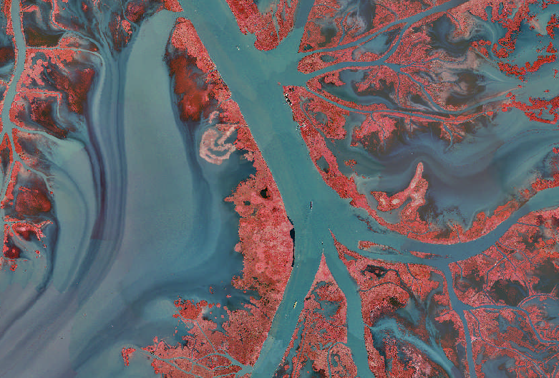 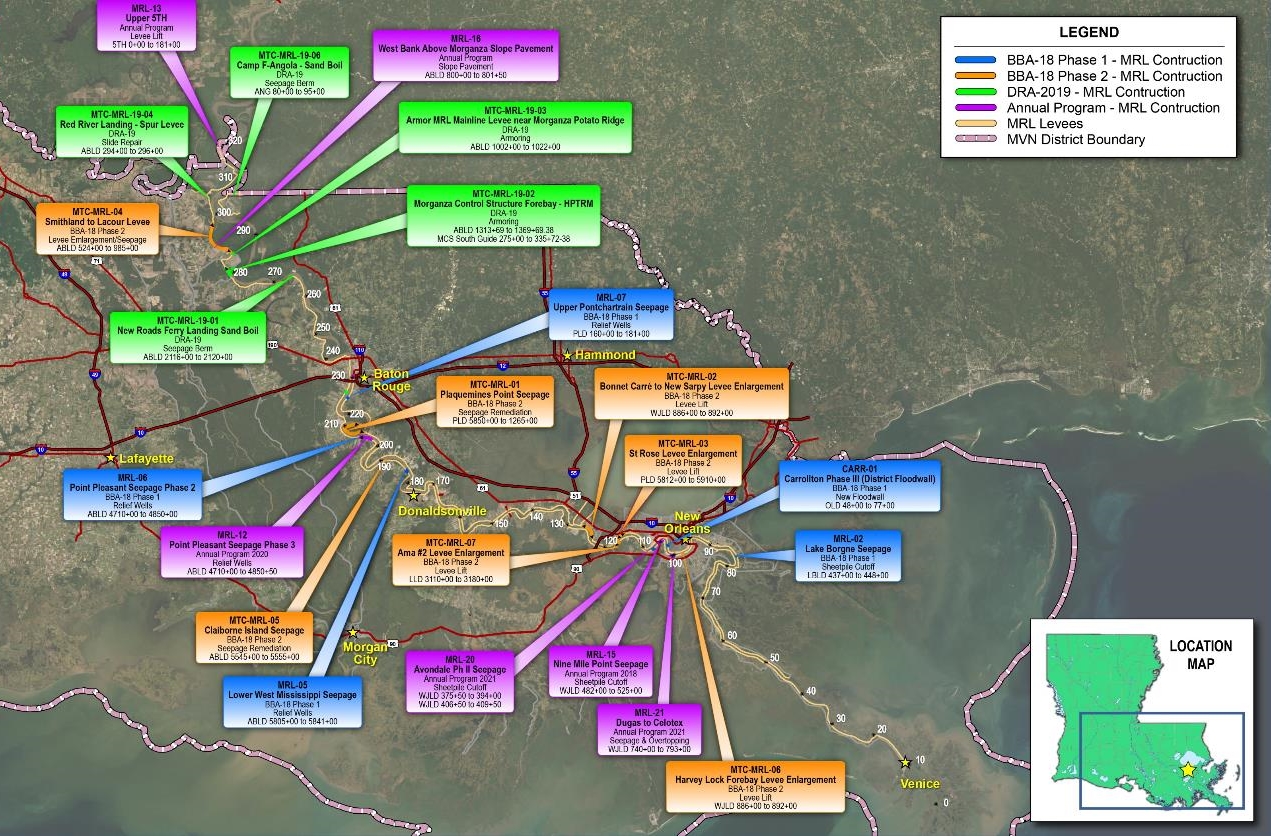 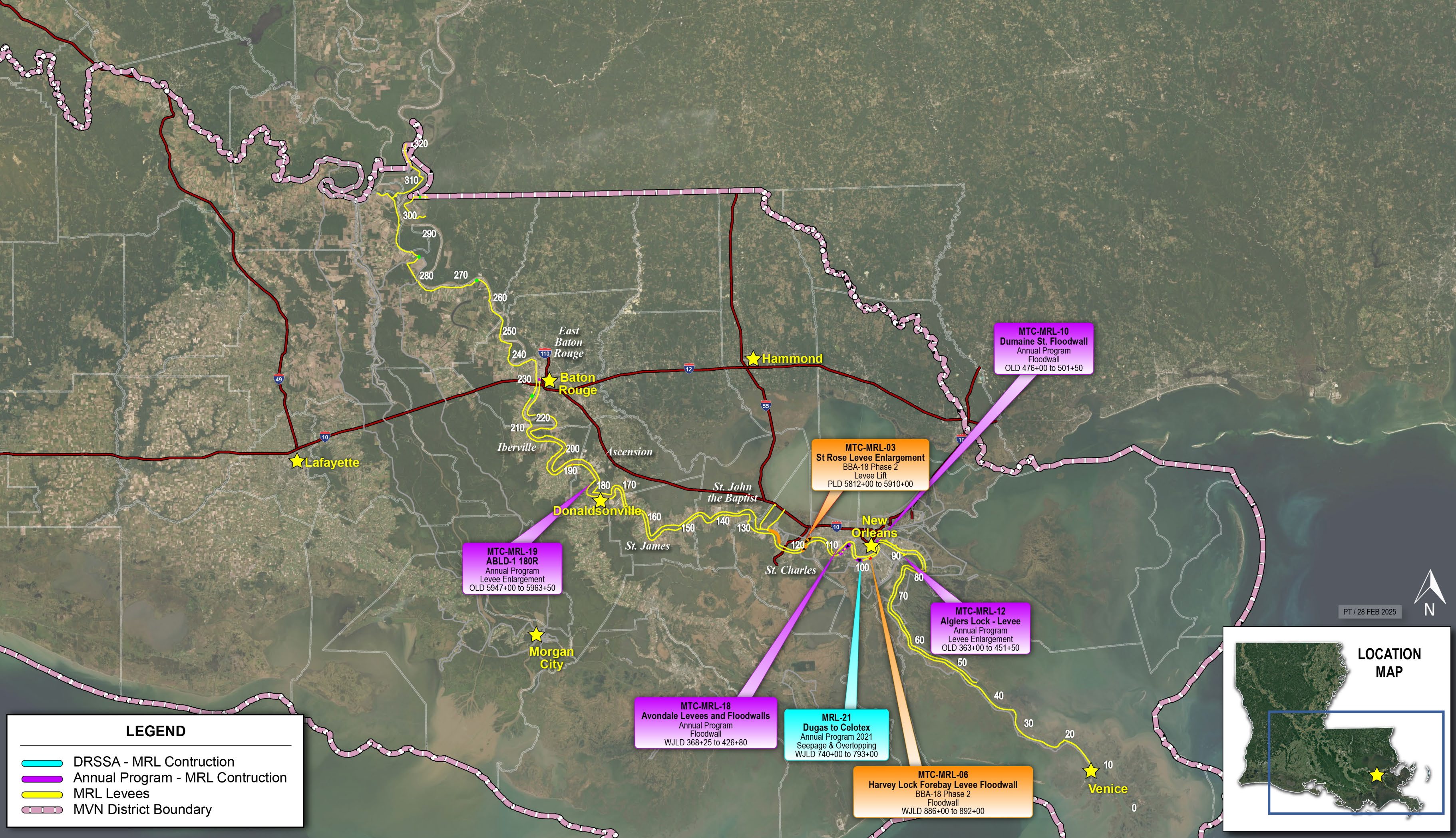 MAY 2025
DECEMBER 2022
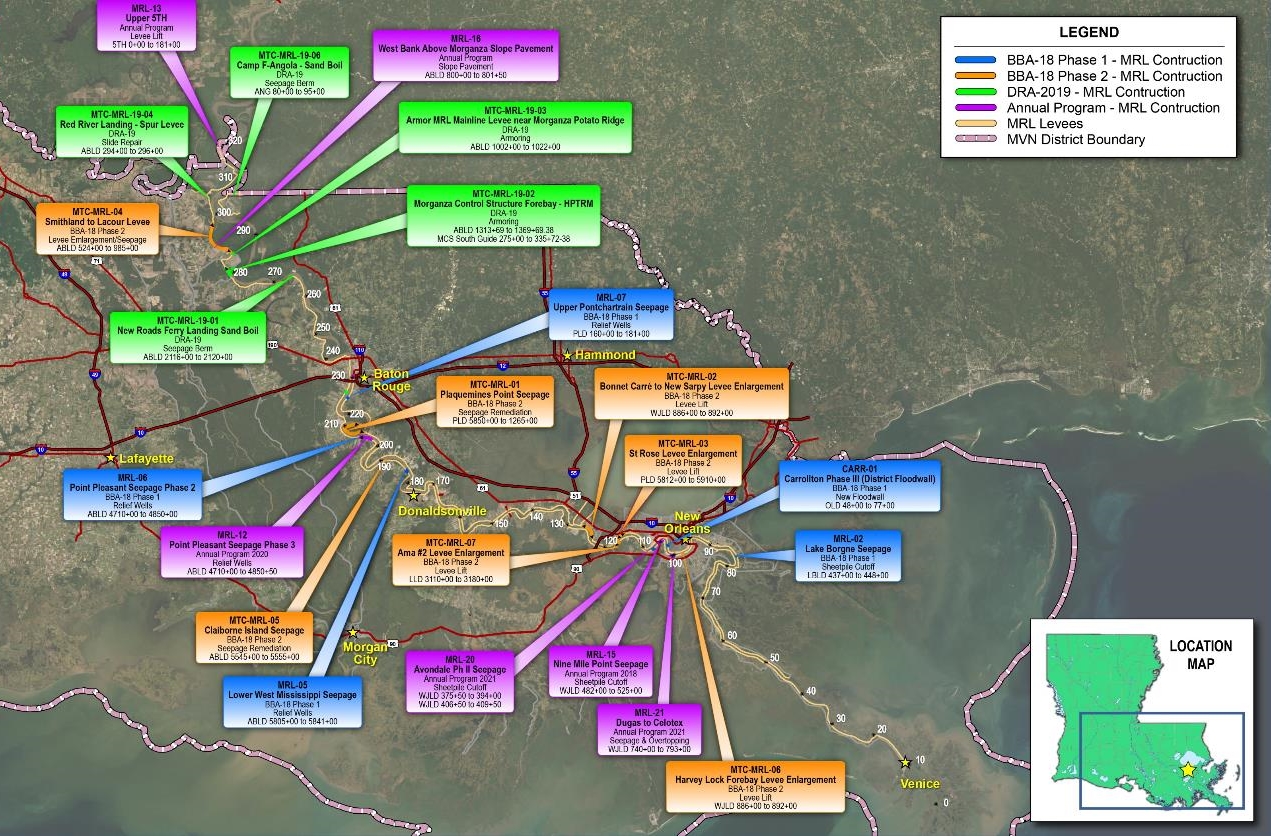 $114 IN PREVENTED DAMAGE FOR EVERY FEDERAL $1 TOWARD CONSTRUCTION, OPERATION AND MAINTENANCE
USACE NEW ORLEANS DISTRICT FLOOD RISK MANAGEMENT
RIVERBANK/CHANNEL STABILIZATION
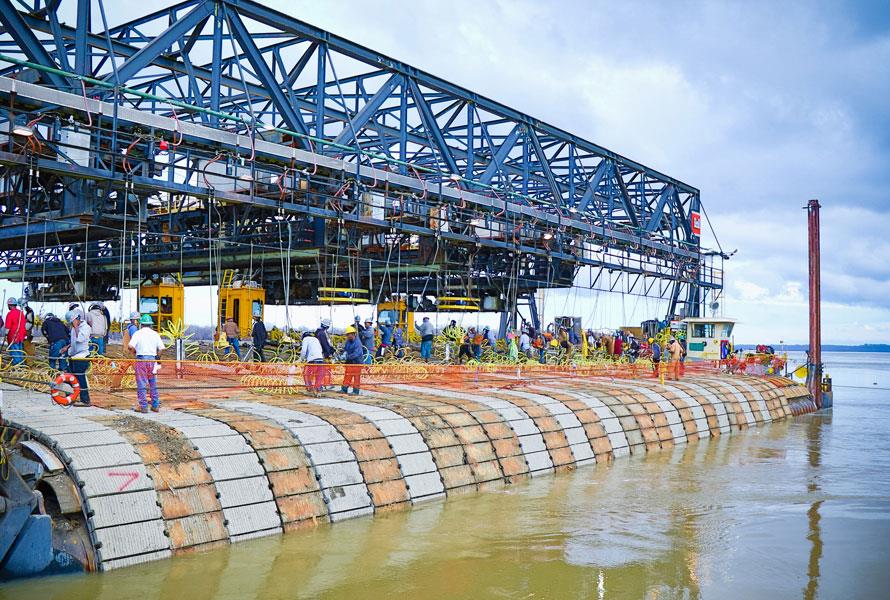 Critical to both navigation and flood risk management because of proximity of levee to riverbank

417 miles of riverbank for Miss. and Atchafalaya rivers

Six locations planned for channel improvement during 2025 mat sinking season.
USACE NEW ORLEANS DISTRICT FLOOD RISK MANAGEMENT
WEST SHORE LAKE PONTCHARTRAIN
IN PARTNERSHIP WITH CPRA & PLD
MAY 2025
DEC 2022
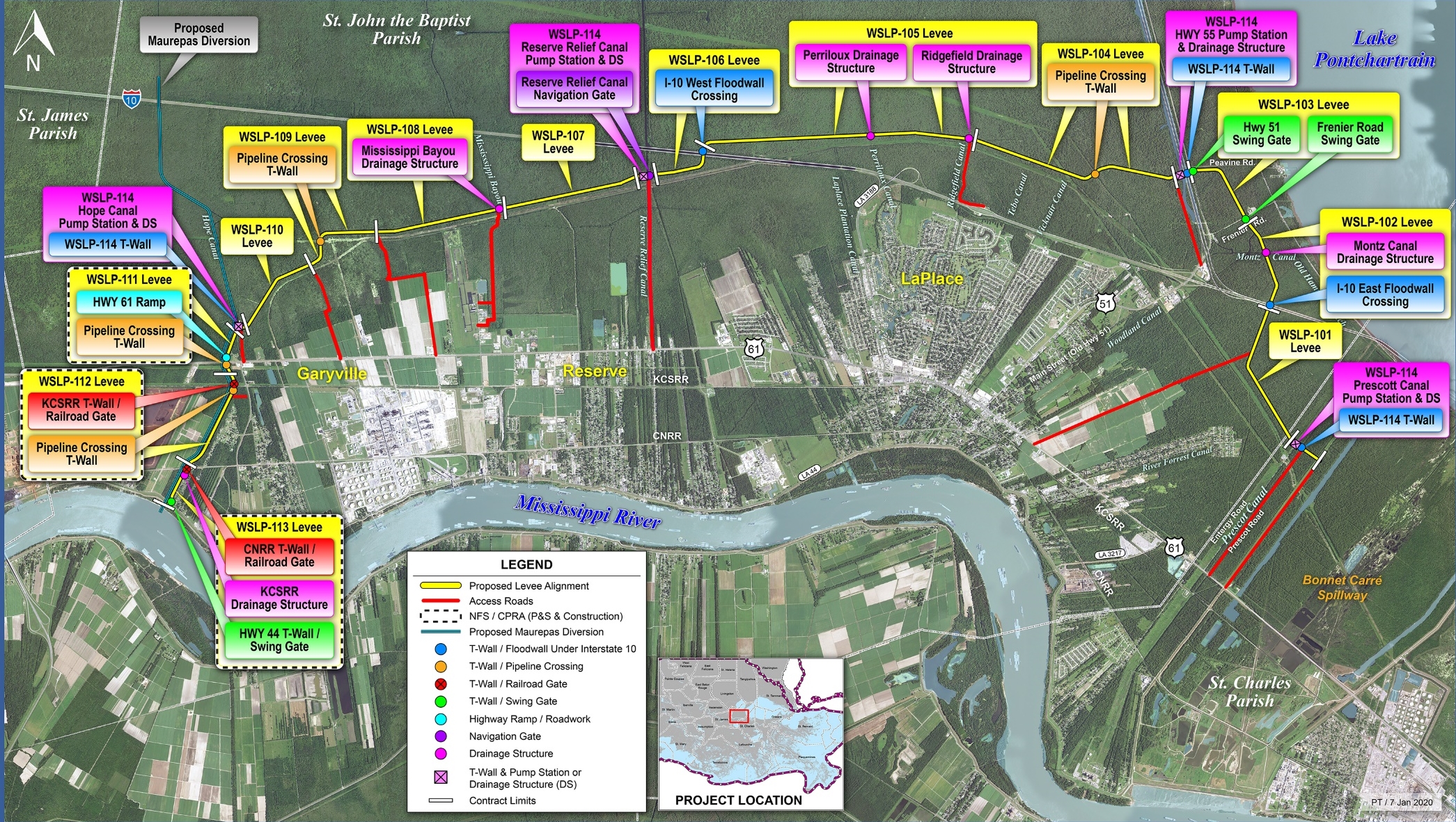 Access roads complete
11 contracts in construction
First levee contract currently undergoing resilient turf establishment
Resiliency study underway
Access roads under construction
Pile load test contract issued
Two sand placement contracts
First levee contract out for bid
REDUCING RISK FOR 60,000 SOUTH LOUISIANA RESIDENTS
USACE NEW ORLEANS DISTRICT FLOOD RISK MANAGEMENT
MORGANZA TO THE GULF
IN PARTNERSHIP WITH CPRA, TCLD, NLLD & SLLD
MAY 2025
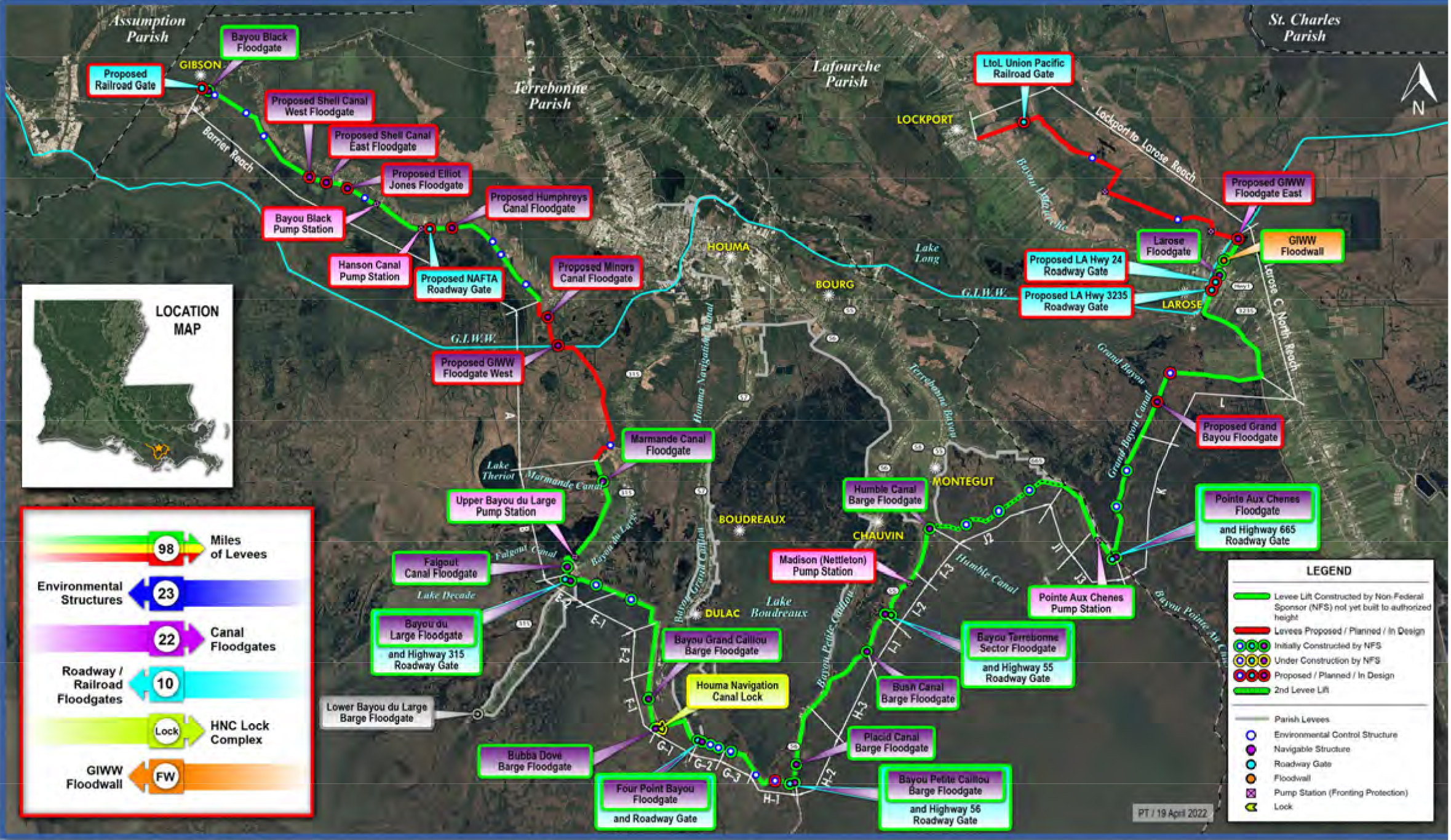 DEC 2022
Humble Canal Preload completed in 2023
19 features in design
Reach A broke ground in OCT. 24 and on schedule
Reach F design to be completed this fiscal year. 
SEIS scheduled completion in spring 2026
Humble Canal Preload:  First federal construction project broke ground
STATE OF LOUISIANA AND TCLD HAVE SPENT MORE THAN $1 BILLION TO ADVANCE SYSTEM
USACE NEW ORLEANS DISTRICT FLOOD RISK MANAGEMENT
FLOOD RISK MANAGEMENT STUDIES
IN PARTNERSHIP WITH CPRA & LADOTD
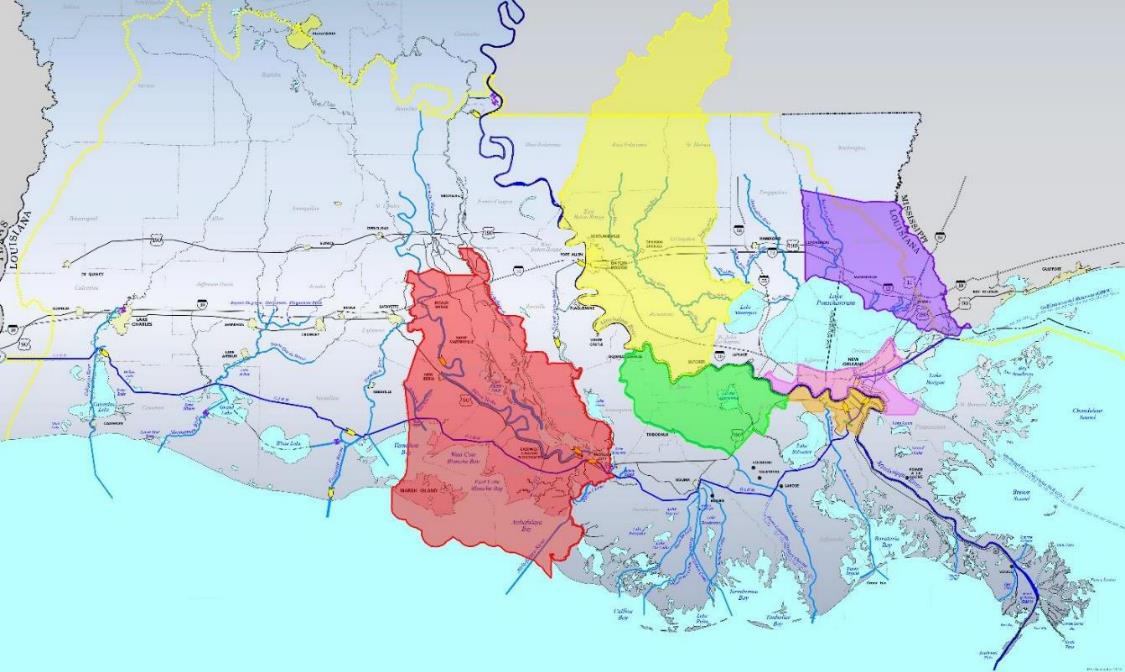 COMPLETED
South Central Coastal Louisiana
Upper Barataria Basin:  Received funding for PED
St. Tammany Parish
LPV and WBV GRRs
NEAR COMPLETION
Amite River and Tributaries
Tangipahoa Parish
NEW ORLEANS DISTRICT UPDATE
LOWER MISSISSIPPI RIVER COMPREHENSIVE MANAGEMENT
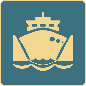 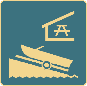 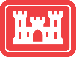 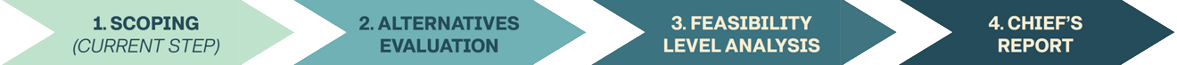 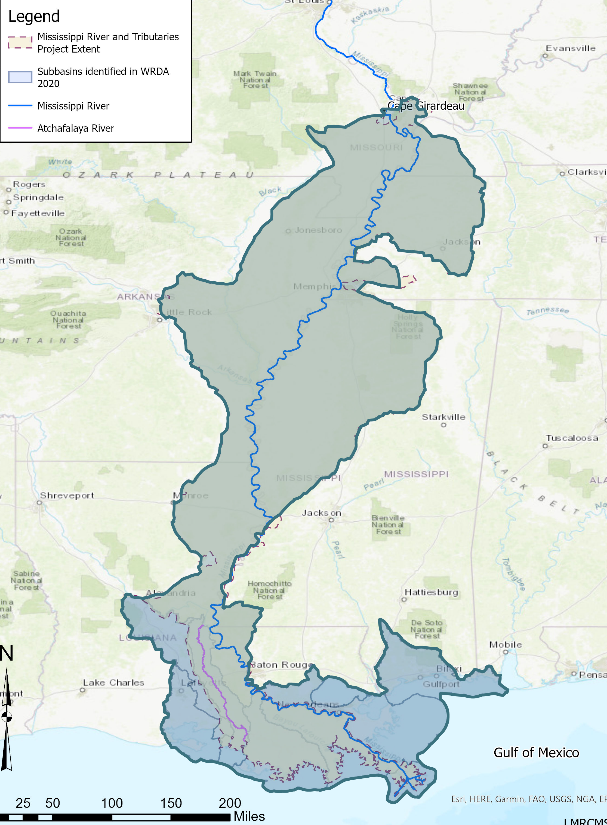 Evaluate alternatives to identify Tentatively Selected Plan.
Prepare and release Draft Integrated Feasibility Report and Environmental document.
Collect and review comments to inform Agency decisions
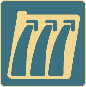 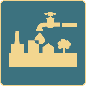 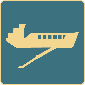 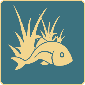 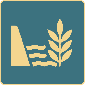 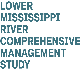 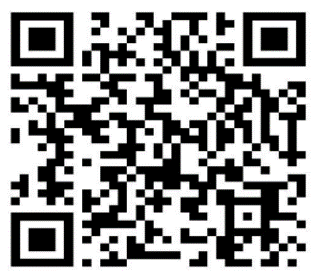 NEW ORLEANS DISTRICT CHANNELS
FOLLOW FOR THE LATEST NEWS AND EVENTS
www.mvn.usace.army.mil
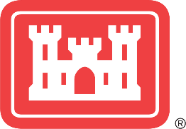 www.facebook.com/usacenola
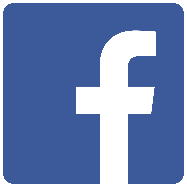 www.instagram.com/usace_nola
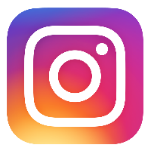 twitter.com/usacenola
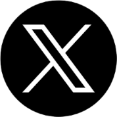 LinkedIn - New Orleans District
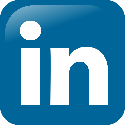